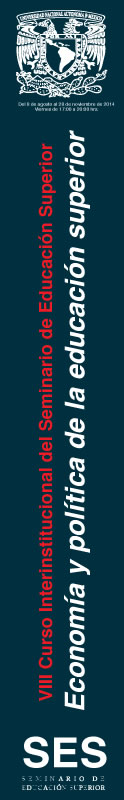 Políticas de internacionalización
Dr. Armando Alcántara Santuario

OCTUBRE 31. 2014.
Temas a tratar
Antecedentes históricos.
El contexto global.
Globalización, internacionalización y transnacionalización.
Internacionalización de la educación superior.
Diferencias entre internacionalización y transnacionalización. 
La internacionalización de la ES en AL.
Migraciones y estudiantes internacionales.
Los estudiantes internacionales.
Organizaciones promotoras de intercambio y movilidad .
Espacio Común de Educación Superior en América Latina.
Elementos críticos de la Internacionalización de la ES.
Antecedentes históricos
La Edad Media y el Renacimiento:

El uso del latín como lingua franca, programas de estudios y sistemas de exámenes uniformes aseguraban el reconocimiento de sus estudios en todos los países de la Cristiandad.  
Los graduados regresaban a sus países de origen con experiencias novedosas, ideas, opiniones y principios políticos. 
Llevaban de regreso también numerosos manuscrito y más tarde, libros impresos.
Como miembros de la élite, llegaban a ocupar cargos importantes y podían aplicar y propagar los conocimientos adquiridos. 
El periodo nacionalista: 1800-1945
Movilidad de individuos de la élite, económica y académica, hacia centros de educación de excelencia (universidades europeas y estadounidenses); exportación de sistemas académicos de países colonialistas europeos al mundo entero; y la cooperación e intercambio académico en áreas puntuales de investigación.
De la posguerra a la actualidad
En 1919 se había creado el Instituto de Educación Internacional (IIE) (EUA), y en 1934 el Consejo Británico (GB),  para la promoción y el intercambio académicos.
Las prioridades de los países occidentales en la cooperación y el intercambio eran las naciones de su esfera de influencia y del llamado “Tercer Mundo” en general. Eran los años de la “Guerra Fría”.
Sólo existían acuerdos de cooperación con países amigos, más bien por cuestiones diplomáticas y en número reducido. Los acuerdos preveían el intercambio de profesores y alumnos, cursos de idiomas y cursos de grado.
En los años 60 y 70, la situación cambió a causa de la descolonización de los países africanos y asiáticos, así como por la masificación de la educación. En estas décadas, la internacionalización se realizó de manera desorganizada, sobre todo en relación a los estudiantes, la cual se hacía en sentido “sur-norte”. Las malas condiciones de trabajo en los países periféricos propiciaron una gran fuga de cerebros.
A partir de los años 80, el contexto global se modificó. El progreso económico de los países de la Unión Europea y Japón les permitió realizar fuertes inversiones en investigación y desarrollo que compitieron fuertemente con los Estados Unidos. A fines de esa década se produjo el colapso de la Unión Soviética, lo cual modificó  el panorama mundial: se pasó de una hegemonía bipolar a una multipolar.
El contexto global
Definición general de globalización:

Un estadio bien identificable en la historia de la humanidad, un modo o modelo distintivo de la acumulación de capital, caracterizado por la naturaleza casi instantánea de los intercambios financieros y de información, y por la velocidad inaudita con que se efectúan intercambios de bienes y servicios, así como de mercancías (Castells, 1997).
Globalización y división trabajo: 	

La globalización y la nueva división internacional del trabajo, están fundadas en el uso de tecnologías digitales y de información, que dan lugar a una nueva economía centrada en la provisión de servicios, asentada en la producción e intercambio de conocimientos (Carnoy, 1999).
En el terreno económico: 

Formación de bloques económicos que propician relaciones de cooperación. Ejemplos: Organización Mundial de Comercio (OMC), Tratado de Libre Comercio de América del Norte (TLC), Unión Europea (UE), Mercado Común del Sur (MERCOSUR), etc.
Globalización, internacionalización y transnacionalización
Globalización: Es el flujo de tecnologías, de economía, conocimientos, gente, valores e ideas a través de las fronteras. La globalización afecta cada país en formas diversas debido a la historia individual de las naciones, las tradiciones, la cultura y las prioridades. 

Internacionalización: Es una de las formas en que un país o institución responde a los impactos de la globalización respetando la individualidad de la nación.
Trasnacionalización: Conlleva la transformación de la educación superior  en un servicio sujeto a las reglas del mercado, con predominio de los intereses de las empresas educativas transnacionales.
Internacionalización de la educación superior
La internacionalización de la educación superior es el proceso de integración de las dimensiones internacional, intercultural o global en el propósito y funciones de la provisión de educación postsecundaria (Jane Knight, 2005).
Diferencias entre internacionalización y transnacionalización
En la internacionalización, los instrumentos son las redes académicas, los hermanamientos solidarios entre universidades, la cooperación horizontal, la creación de espacios académicos ampliados, etc. 
En la transnacionalización, los mecanismos son más bien la apertura, de filiales o sucursales de universidades extranjeras, que suelen funcionar con muchos privilegios y representan verdaderos “enclaves académicos”, la venta de franquicias o de cursos enlatados; las llamadas “universidades corporativas” y las “universidades virtuales internacionales”.
La internacionalización de la ES en AL
En América Latina el diseño e incremento de las actividades públicas en materia de internacionalización datan apenas de unos 20 años, como respuesta a coyunturas de integración comercial y económica.

Los estudiantes procedentes de familias pobres o empobrecidas, no siempre cuentan con el capital cultural y económico suficiente para aprovechar la movilidad académica.
A partir de los 90 se ha observado:
Incremento del número de convenios tanto intergubernamentales como interinstitucionales de cooperación internacional.

Tendencia a privilegiar actividades innovadoras de internacionalización.

Interés creciente de los investigadores en adquirir una formación doctoral en el extranjero.
Dificultades para internacionalizar el currículo, por resistencia de los actores, inercias institucionales y carácter altamente conflictivo de las discusiones sobre identidad cultural y autonomía universitaria. 
La consolidación de instancias encargadas de la conducción  el manejo de las relaciones internacionales en las IES, en las asociaciones nacionales de universidades y en los ministerios de educación (oficinas y unidades administrativas especializadas).
Desde finales de los 90 y principios del siglo XXI, ha ocurrido la emergencia de nuevas estructuras y mecanismos de cooperación macro e interregionales (Grupo Montevideo, Red de Macrouniversidades de AL, ECOESAL).

Existen tensiones entre la cooperación solidaria observada hasta los 90 y el nuevo escenario de los proveedores transnacionales, iniciado en el siglo XXI.
Migraciones y estudiantes internacionales
La condición de migrante (homo migrans) sigue siendo lo característico del ser humano.
 El flujo migratorio mundial se calcula en más   
	de 214 millones de personas (OIM/ONU, 2013).
La mayor parte de la migración se dirige hacia los países del Norte aunque hay un volumen casi equivalente de migración a los países del Sur.
Cuatro direcciones de la migración mundial:
Norte-Norte (Europa a EUA, Australia, Canadá, Corea del Sur, etc.).
Sur-Sur (de Ucrania a la Federación Rusa, y entre algunos países de Asia y Medio Oriente).
Sur-Norte (México a EUA, Turquía a Alemania; China, Filipinas y la India a EUA).
Norte-Sur (EUA a México y Sudáfrica,Alemania a Turquía; Portugal a Brasil; Italia a Argentina).
Los estudiantes internacionales
En 2011, la OCDE reportó que 4.5 millones de estudiantes se inscribieron fuera de su país de origen, más del doble de los 2.1 millones que había en 2000.
La mayoría de los estudiantes internacionales proviene de países del Sur y cursa estudios en IES del Norte (EUA, GB y Australia, principalmente).
Es probable que  los principales destinos educativos se modifiquen como resultado de la emergencia de nuevas políticas educativas y económicas en algunos países. Canadá, China, Taiwán, Singapur, Corea del Sur, Brasil, México, Sudáfrica y Filipinas planean atraer a más estudiantes internacionales en el futuro.

China se propone registrar 350 mil estudiantes internacionales, provenientes de África y de otros países asiáticos para cursar programas de corto y mediano plazos.
Beneficios de la Internacionalización
Fortalecimiento de la Investigación y producción de conocimientos.
Mejora de la internacionalización del currículo.
Mejora del prestigio y del perfil de la institución.
Incremento de la orientación internacional del académico.
Mayor conciencia de la internacionalización en los estudiantes.
Aumento de la cooperación y solidaridad internacional.
Organizaciones promotoras de intercambio y movilidad
Programa Fulbright (EUA).
Programa Erasmus (UE).
DAAD (Servicio Alemán de Intercambio Académico).
 Consejo británico (GB).
JICA (Agencia Japonesa de Cooperación Internacional).
UNIVERSIA – Santander.
Espacio Común de Educación Superior en América Latina
Antecedente en el ECOES, Producto del acuerdo de Bolonia de la UE 
1999

El  primer antecedente de la construcción del Espacio Común de Educación Superior Latinoamericano  fue en la Declaración de Guadalajara (1991) donde se expresó que las aspiraciones de desarrollo económico, social, tecnológico y cultural  necesitaban de un gran impulso de la educación.

Se habló  por primera vez de la necesidad de promover un mercado común de conocimiento como un espacio para los saberes bajo una filosofía de  intercambio de materiales e innovación.
Por otro lado, en la Declaración de Salamanca de 2005, se avanzó en la creación de un Espacio Iberoamericano centrándose en tres aspectos fundamentales: 

		1. Investigación 
		2. Desarrollo 
		3. Innovación
Con  fin de  incrementar la productividad económica que lleve a la mejora de la calidad, sobre todo a nivel 
social y desarrollo comunitario.
Elementos críticos de la Internacionalización de la ES
Rankings internacionales y regionales.
Programas académicos conjuntos y doble obtención de grados.
Fuga de cerebros.
Acreditación y fábrica de diplomas.
Educación superior como bien público o bien privado (¿bien público global?).
Equidad vs elitismo
Diversidad cultural vs homogeneización cultural.
¿Hacia una ciudadanía global?
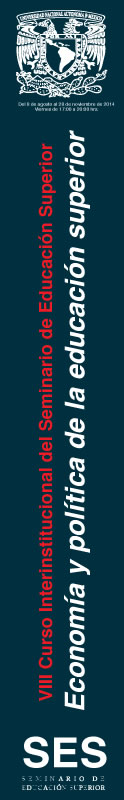 !Muchas gracias!


aralsantuario@gmail.com